«Весёлая математика»
Презентация к внеклассному мероприятию
 для учащихся начальной школы.
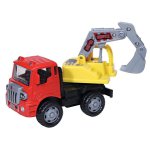 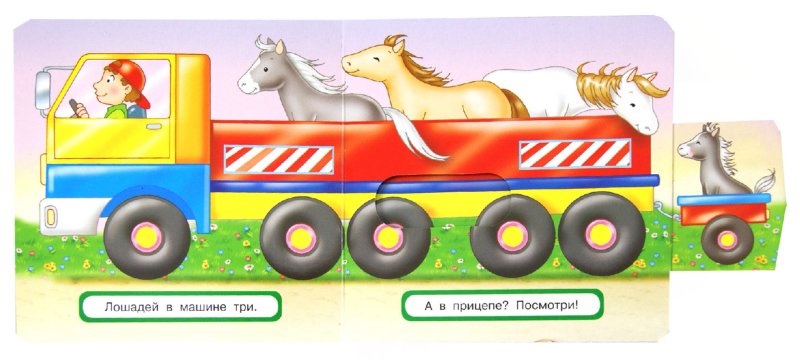 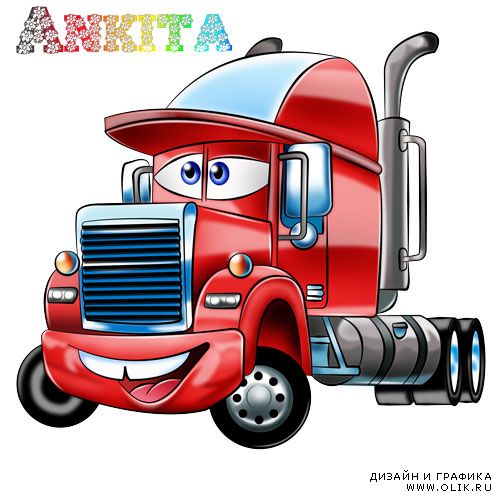 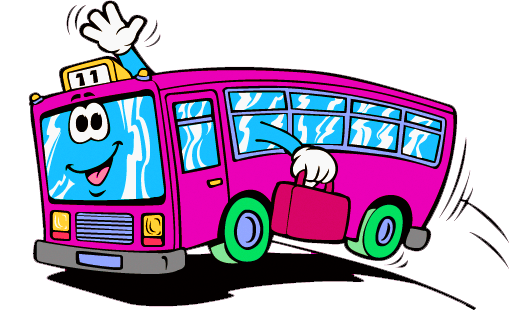 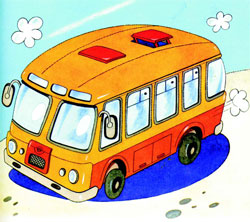 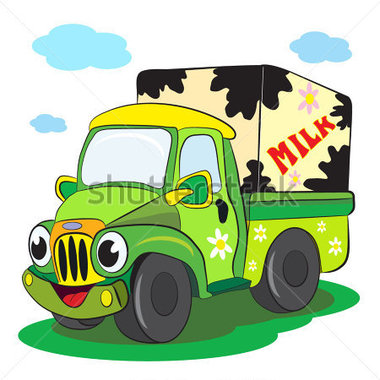 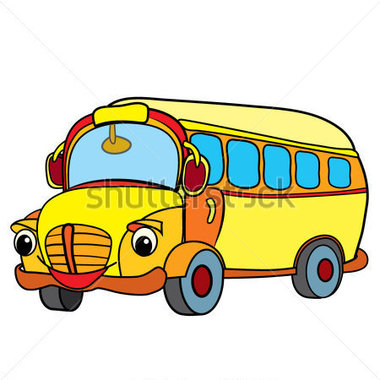 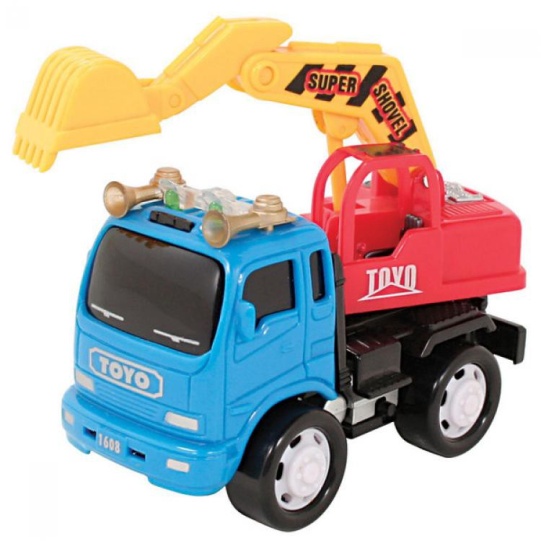 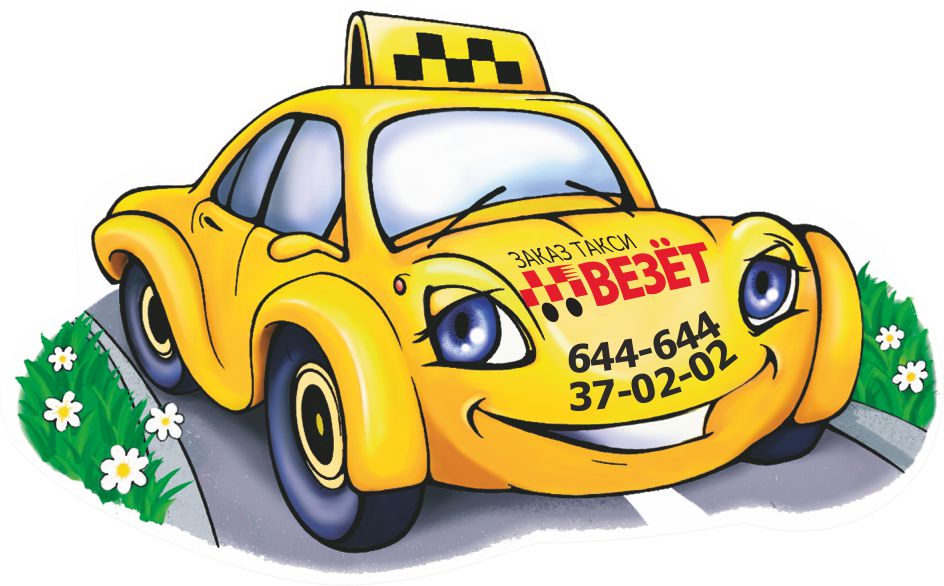 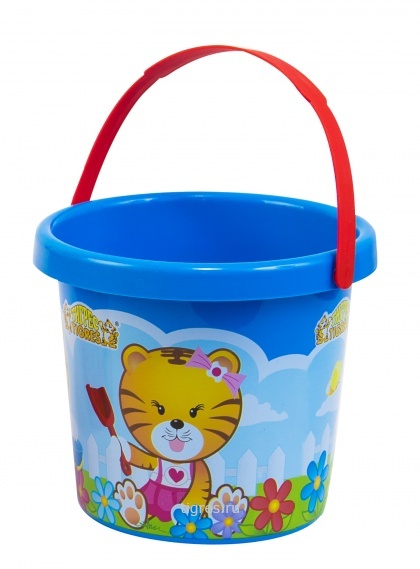 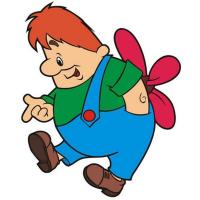 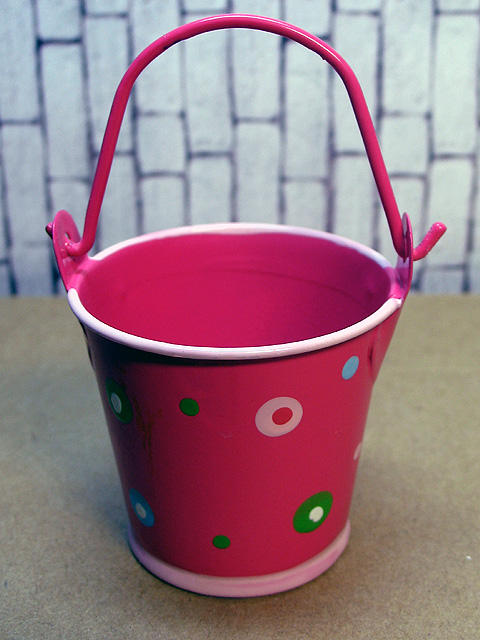 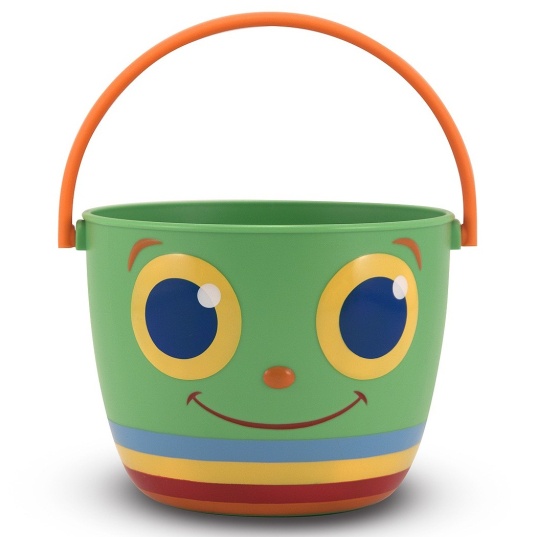 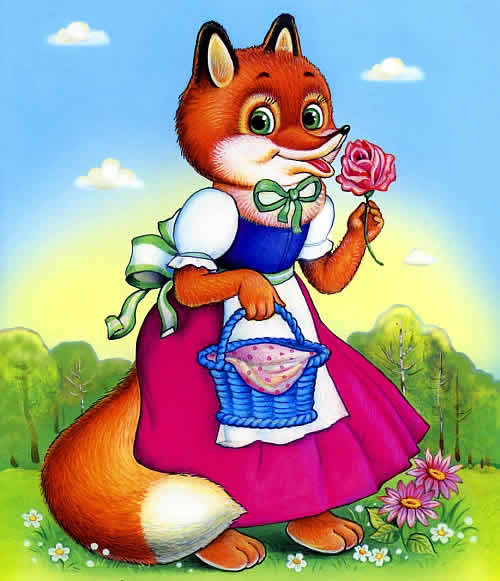 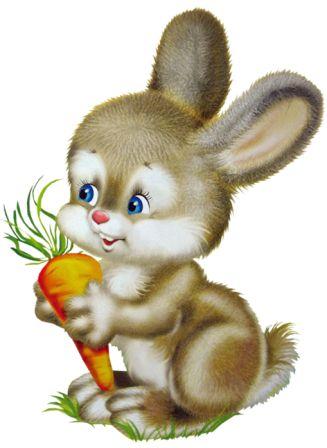 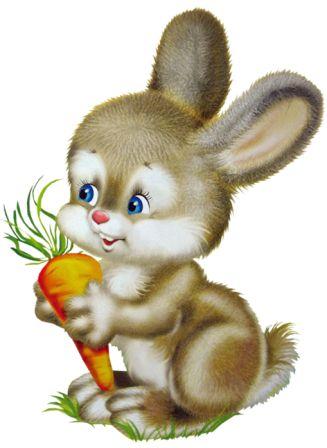 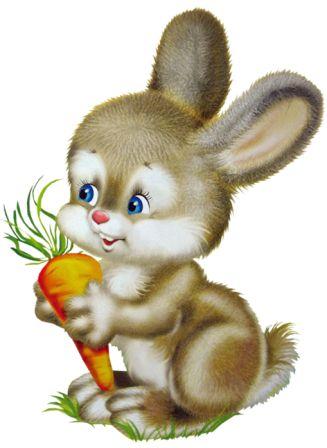 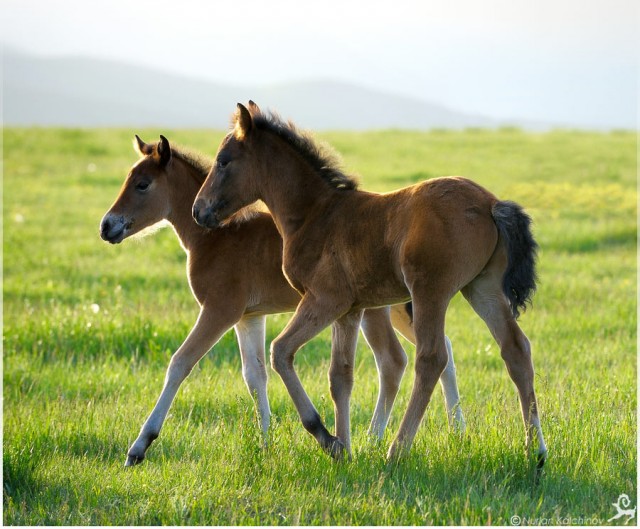 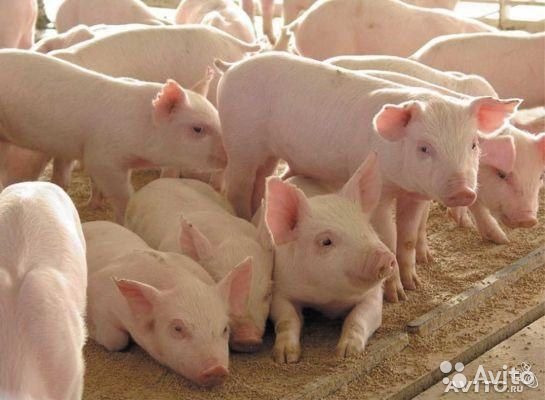 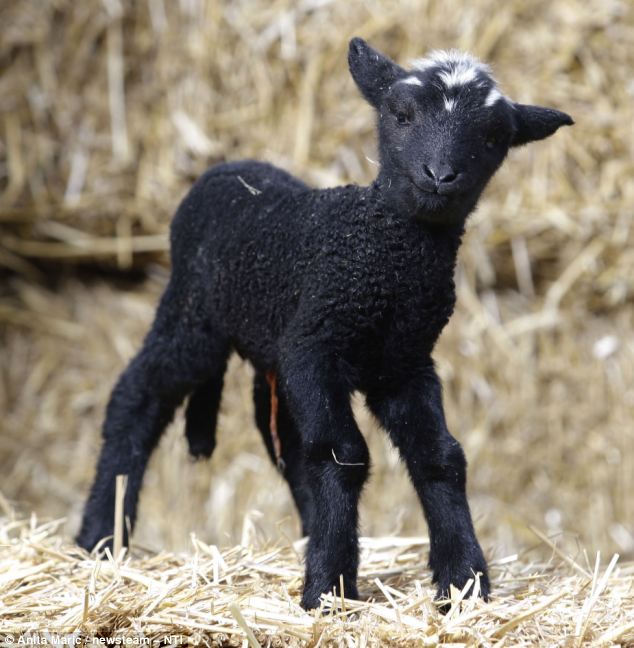 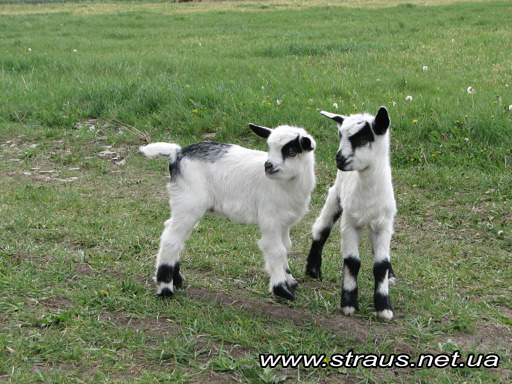 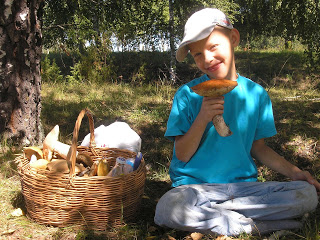 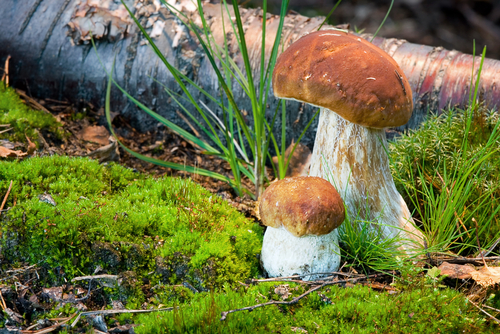 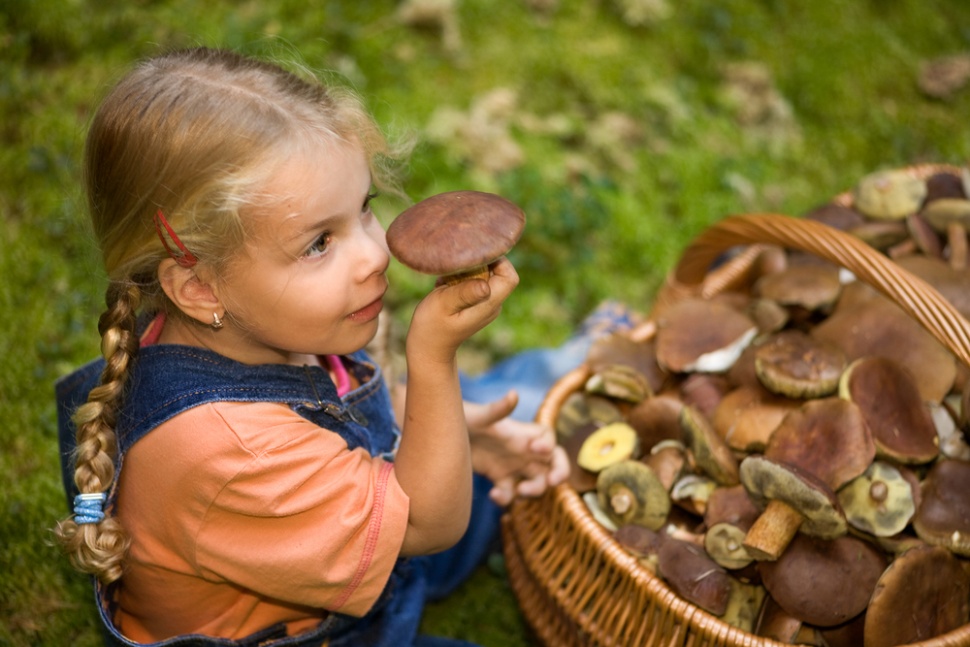 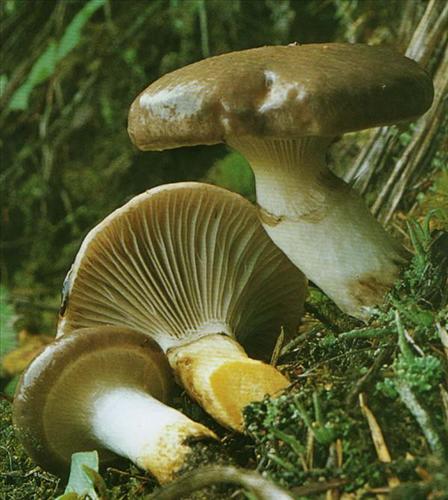 Кроссворд
с
у
М
м
а
м
о
е
у
м
е
н
ь
ш
а
е
л
и
т
р
п
р
о
и
з
в
е
д
е
н
и
е
м
и
л
л
и
о
н
г
р
а
д
у
с
р
а
з
н
о
с
т
ь
о
д
и
н
с
е
к
у
н
д
а
с
л
а
г
а
е
м
о
е
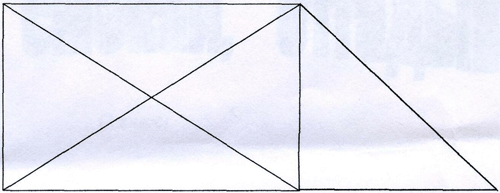 Часто знает и дошкольник,Что такое треугольник,А уж вам-то как не знать!Но совсем другое дело –Треугольники считать.